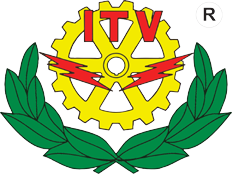 INSTITUTO TECNOLOGICO DE VERACRUZ
LAS ETAPAS DE LA SIMULACION NUMERICA
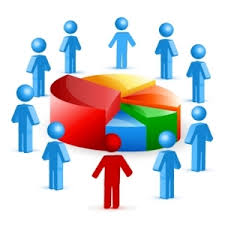 2.4 La colección de datos y la implementación del modelo
Autor:
Lopez Ramirez Yareth Victoria
Fecha: 11 de Marzo del 2019
Profesor: Dr. José Antonio Garrido Natarén
LA COLECCIÓN DE DATOS Y LA IMPLEMENTACIÓN DEL MODELO. COLECCIÓN DE DATOS
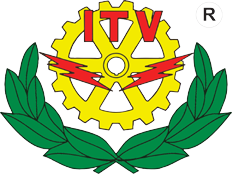 La recolección de datos, es una etapa donde se deben tener en cuenta con detalle lo que se va a realizar y como se llevara a cabo. Pensar muy bien cada movimiento para que la simulación tenga un margen de error altamente bajo.
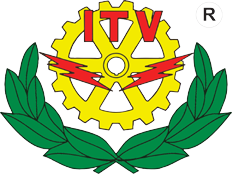 Antes de colectar información, se debe formular el problema, para saber qué datos se van a recolectar. A partir de allí se formulara el modelo para posteriormente realizar el proceso.
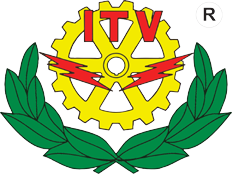 Esta etapa o fase es una de la que más tiempo consume debido a que: 
1. Si el sistema es nuevo, la información a utilizar es comúnmente incompleta y poco exacta. 
2. Si el sistema ya existe y se va a implementar a un simulador, puede encontrarse una cantidad de datos no organizada y en espera de clasificarse.
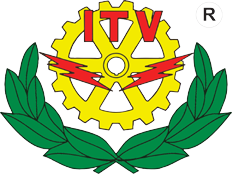 La información nunca se encuentra a la vista, por eso toca ser muy aplicado en esto para manipularla a tal punto que quede útil para su posterior proceso y uso. 
Esta etapa tiene como finalidad averiguar cómo está configurado un sistema y como trabaja este, mostrándolo u obteniendo como resultado un modelo conceptual (en forma diagrama de flujo, en forma de escrito o bosquejo).
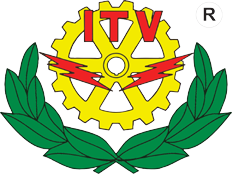 Tiene una gran responsabilidad por eso se debe ser especifico con la información e ir sacando la que no sea útil. Se debe recolectar sistemáticamente los datos y al tiempo sacar la información específica que se acerque más a lo que necesitamos.
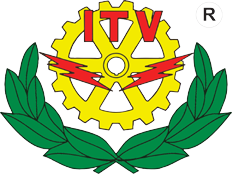 Paso 1. Determinar los requerimientos de datos. 
En esta parte se identifican los datos necesarios para la creación de nuestro sistema o modelo. 
Paso 2.Usar un cuestionario. 
Preparar unas preguntas y para luego aplicarlas en entrevista a las personas que nos darán información la cual será vital para la construcción de nuestro modelo (preguntas abiertas más que todo).
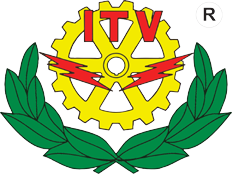 Paso 3. Identificar fuentes de datos. 
No quedarse con una sola fuente de información, documentarse en la mayor medida posible y tratando que la información sea lo más cercana a lo que buscamos (datos históricos, documentación del sistema, entrevistas, observación personal, etc.). 
Paso 4. Recolectar los datos. 
Al momento de la recolección de los datos, lo mejor será ir de lo general a lo particular. Reunir toda la información más exacta de nuestro sistema para luego ir filtrando lo más importante.
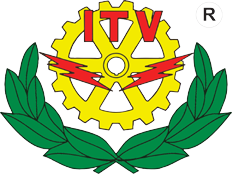 Paso 5: Hacer suposiciones cuando sea necesario. 
Hacerse preguntas de cómo puede ser el trabajo o funcionamiento de nuestro modelo para saber qué aspectos se tendrán en cuenta. 
Paso 6: Analizar los datos. 
Aprobar los datos numéricos que se tengan, a través de fórmulas estadísticas para verificar que sean idóneos para la implementación de nuestro modelo.
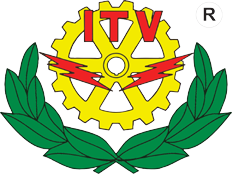 Paso 7: Documentar y aprobar los datos. 
Luego de recolectar la información de manera que ya sea utilizable para nuestro modelo, se documentan los datos a través de diagramas y tablas. Será de gran apoyo esta documentación a futuro al momento que se le vayan a hacer modificaciones al modelo. 
Es decir, se debe disponer de los datos que describen el sistema, que representen su comportamiento y su eficiencia actual, como también recoger los datos que describan las alternativas que se van a evaluar.
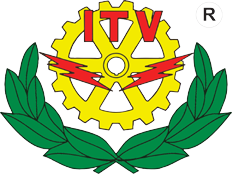 Se debe decidir: 
Cómo recopilar la información 
Qué datos se necesita y si son importantes.
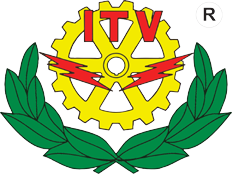 En caso de tener variables aleatorias: 
Identificar la distribución de frecuencias. 
Verificar si la distribución no cambia en el tiempo. 
Validar la sensibilidad del modelo ante diferentes distribuciones de probabilidad.
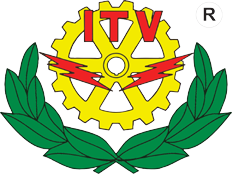 Consideraciones en la selección del método: 
Capacidad de quien recoja los datos. 
El impacto que pueda producir el proceso de recolección sobre el comportamiento del sistema real. 
Puede producir perturbaciones reales o físicas en el sistema o psicológicas. 
La facilidad de conversión de los datos a una representación procesable por el ordenador. 
El costo del método.
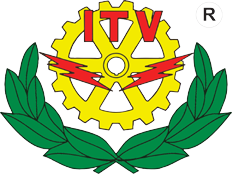 Tipos de datos recogidos: 
Determinísticos: son datos conocidos con certeza. Éstos se pueden introducir fácilmente en el modelo. 
Probabilísticos: hay dos formas de incluirlos en el modelo:
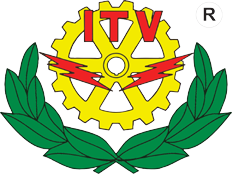 1. Usar la muestra de datos recogida para representar la distribución de probabilidades. 
2. Determinar una distribución probabilística teórica que se comporte como la muestra y usar ésta en el modelo. Esto permite tener una mejor comprensión (generalización) del modelo.
IMPLEMENTACIÓN DEL MODELO
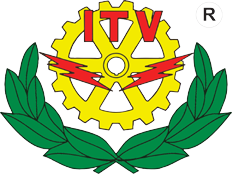 El modelo es implementado utilizando algún lenguaje de computación. Existen lenguajes específicos de simulación que facilitan esta tarea; también, existen programas que ya cuentan con modelos implementados para casos especiales.
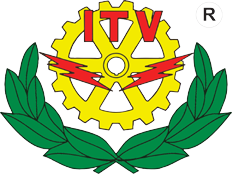 Con el modelo definido, el siguiente paso es realizar el programa para el computador. Se debe decidir qué software utilizar para la simulación. Se pueden utilizar lenguajes de alto nivel como FORTRAN, VISUAL BASIC y PASCAL, o software de aplicación como planillas electrónicas o los paquetes específicos de simulación como GPSS, SIMULA, SIMSCRIPT, DYNAMO, etc. En esta etapa se debe verificar el correcto funcionamiento del modelo programado.
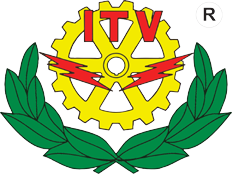 La esencia misma de la simulación, el hecho que comprenda cálculos numéricos, hace que resulte natural usar la informática como medio para su desarrollo. Por otro lado, en muchas ocasiones, el modelo resultante de un sistema real puede ser tan complejo o grande que no es posible o práctico desarrollar una metodología de solución basada en un análisis matemático. A veces, seleccionar una técnica matemática existente requiere de suposiciones no aplicables o realistas. En tales casos, un enfoque alternativo sería usar una técnica de la informática. 
La simulación por computadoras es una técnica alternativa para diseñar y construir modelos que imiten la realidad.
Simulaciones computarizadas
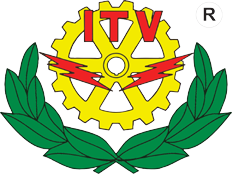 Las simulaciones por computadoras son programas que sostienen modelos de sistemas reales. El comportamiento de estos sistemas se expresa mediante cambios en las variables que lo describen. En caso que no sea posible representarlos todos, se selecciona una representación de los principales estados del sistema real.
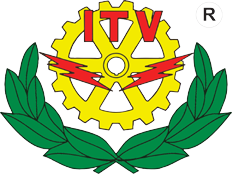 La experimentación con las simulaciones se realiza dando entradas al modelo y analizando sus salidas. 
Para describir las simulaciones deben tenerse en cuenta: el tipo de sistema real que es representado en el modelo, así como la fidelidad del modelo y sus características internas: 
 El sistema real puede ser físico, artificial o hipotético. 
 La fidelidad puede ser física y de percepción (cómo se ve, oye y siente), o fidelidad de manipulación (lo que puede hacerse en la simulación).
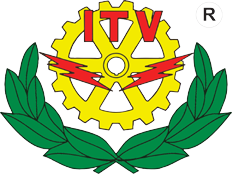 Las características internas se refieren a la estructura y relaciones de las variables en el modelo del sistema simulado. 
Para programar las simulaciones existen diferentes herramientas de software: los lenguajes de programación de propósito general, los lenguajes de simulación y los paquetes de simulación. El uso de cualquiera de ellos supone ventajas y limitaciones con respecto al resto:
Lenguajes de programación de uso general:
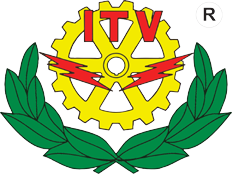 Entre sus ventajas se encuentra que son conocidos por los programadores, lo que supone menor esfuerzo de aprendizaje. Están disponibles en cualquier sistema operativo, a diferencia de los lenguajes de simulación. Son más eficientes desde el punto de vista de la velocidad, portabilidad y flexibilidad, pero el tiempo de desarrollo de las aplicaciones es más largo que en lenguajes y herramientas específicas.
Lenguajes de simulación:
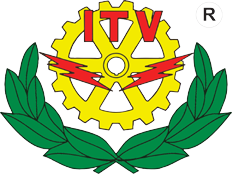 El entorno de desarrollo es específico para simulaciones; están diseñados para facilitar la tarea de programar este tipo de aplicaciones, proporcionando automáticamente la mayoría de los elementos necesarios en la programación de modelos de simulación. Ahorran tiempo en el desarrollo. Producen un código más legible, modificable y menos largo, lo que minimiza el número de errores.
Paquetes de simulación:
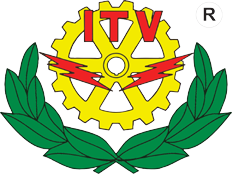 Proporcionan bloques de construcción ya programados que el usuario puede seleccionar y ensamblar en el orden que necesita para formar el modelo del sistema particular que desea construir, lo que facilita mucho esa tarea con respecto a los lenguajes, ya que no es necesario programar. Su principal ventaja es el ahorro de tiempo, y la desventaja es su poca flexibilidad ya que solo permiten simular los sistemas para los que fueron definidos.
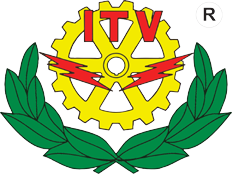